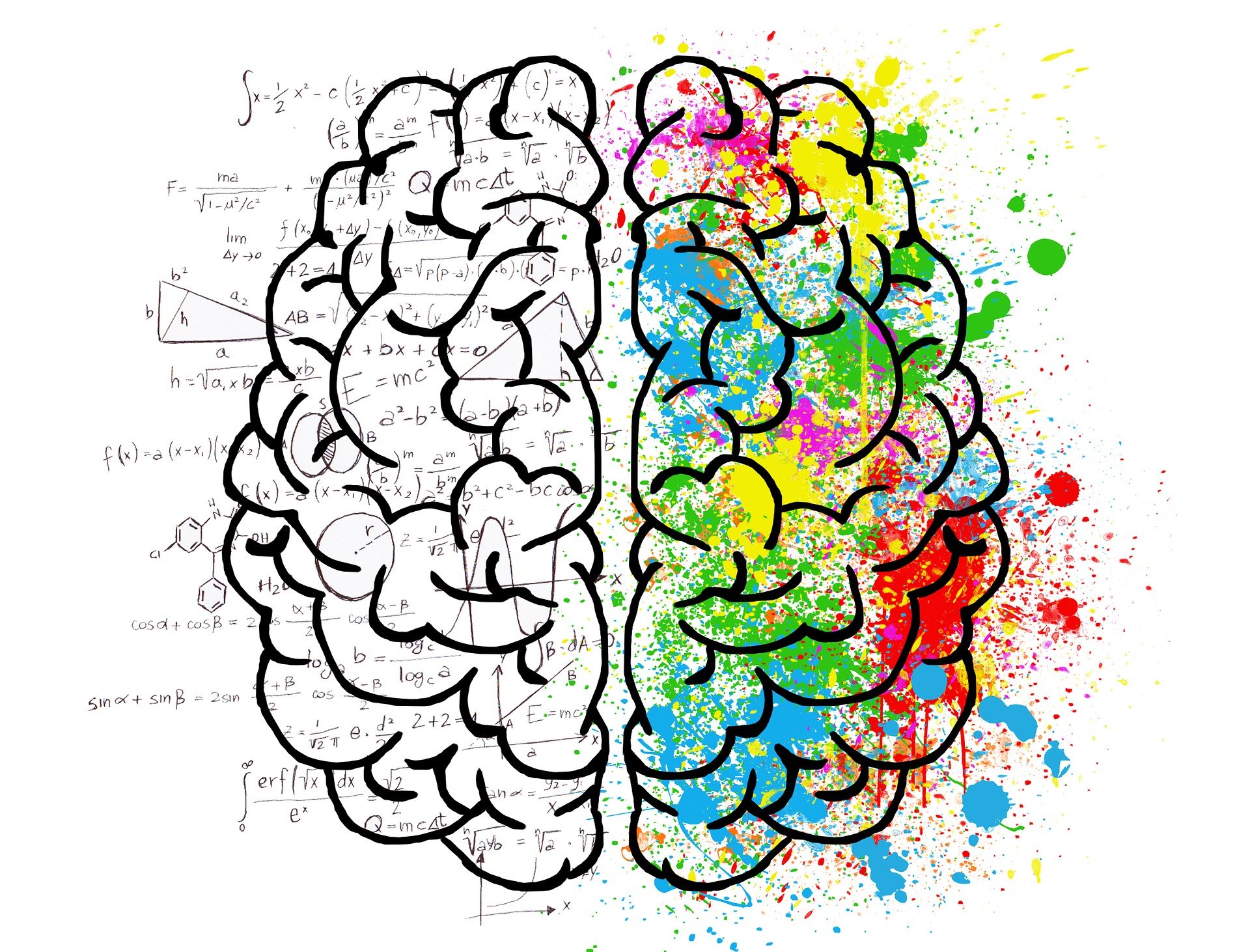 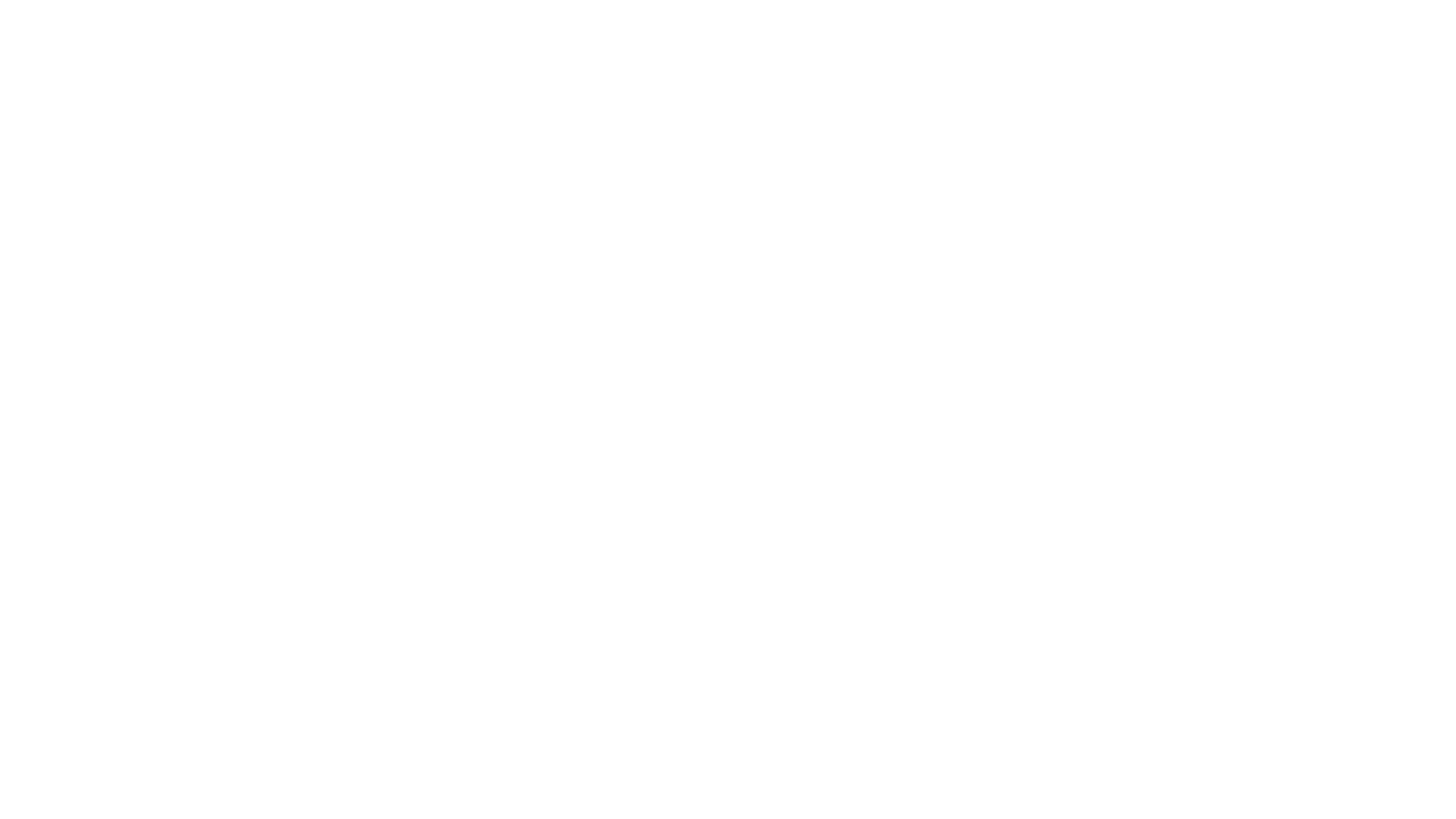 Die Erörterung
Julia Elisabeth Kuchling
Hochschule für Agrar- und Umweltpädagogik
Erörterung Was?!
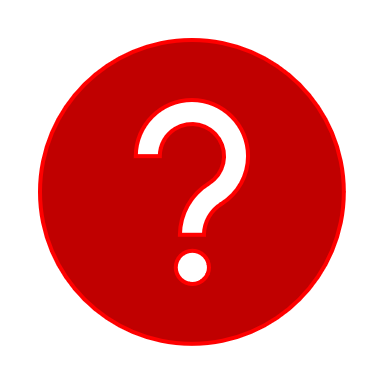 In einem Aufsatz zu einem Thema Stellung nehmen.

deine Meinung zu einer Fragestellung äußern
bestimmte Struktur berücksichtigen
Erörterungstypen
Kontroverse Erörterung (Dialektische Erörterung)
Lineare Erörterung
Textgebundene Erörterung
Kontroverse Erörterung (Dialektische Erörterung)
Beispiel:
„Sollten Lebensmittelgeschäfte auch Sonntags geöffnet haben?“
Pro und Contra abwägen
Frage wird mit Ja- oder Nein beantwortet
Ziel:
Den Leser von seinem Standpunkt überzeugen.
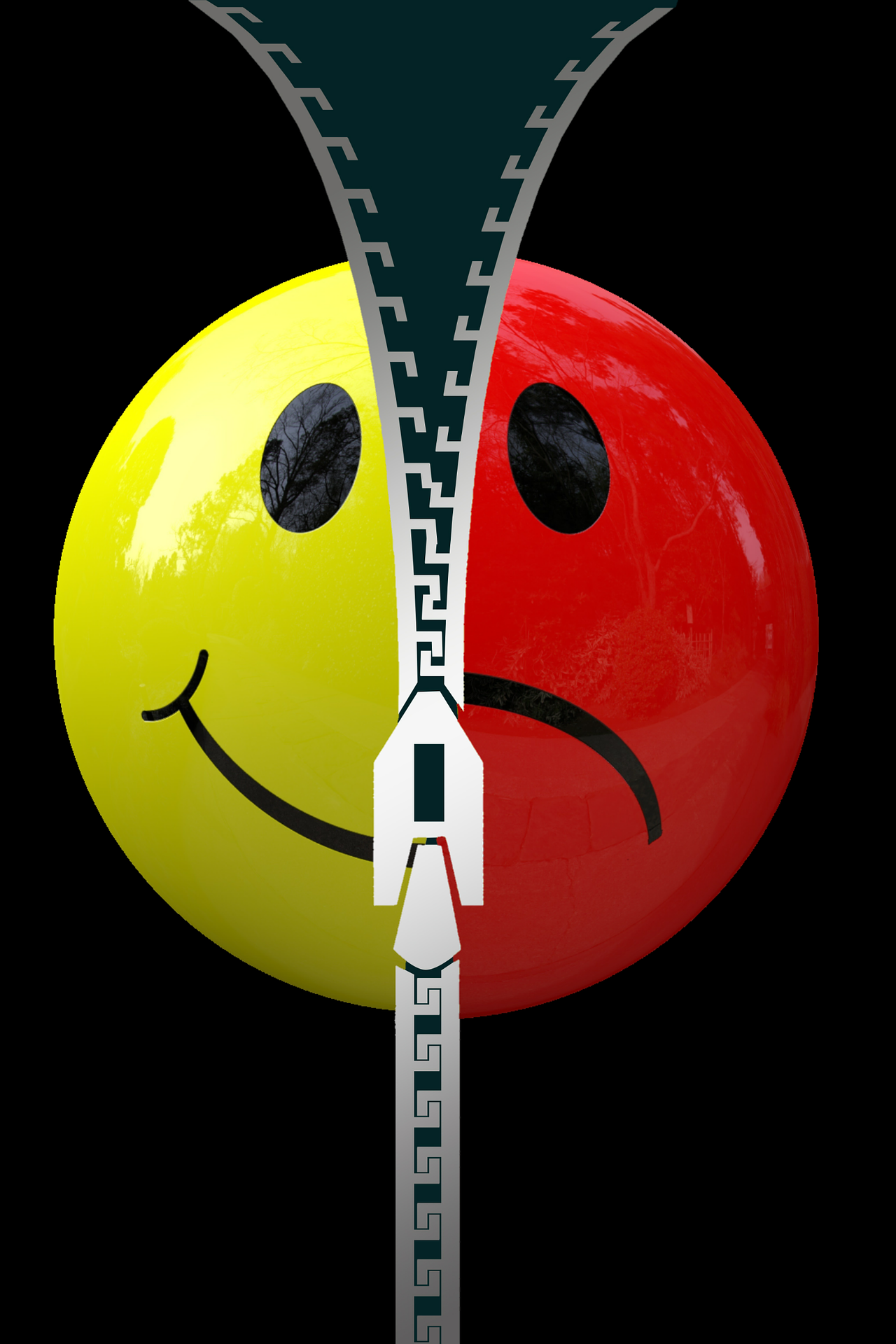 Pro und Contra
Pro-Argumente
+Alle Lebensmittel sind täglich erhältlich
+Menschen die auch am Wochenende arbeiten könnten Sonntags Lebensmittel erwerben
Contra-Argumente
Viele Menschen die im Supermarkt arbeiten hätten mehr Arbeitsstunden und weniger Freizeit
Dadurch weniger Zeit für die Familie
Lineare Erörterung
Fragestellung ist oft eine Ergänzungsfrage die mit einem W-Wort anfängt
Warum sollten Geschäfte am Sonntag geöffnet haben?
Man beschäftigt sich nur mit einer Position (Pro- oder Contra)
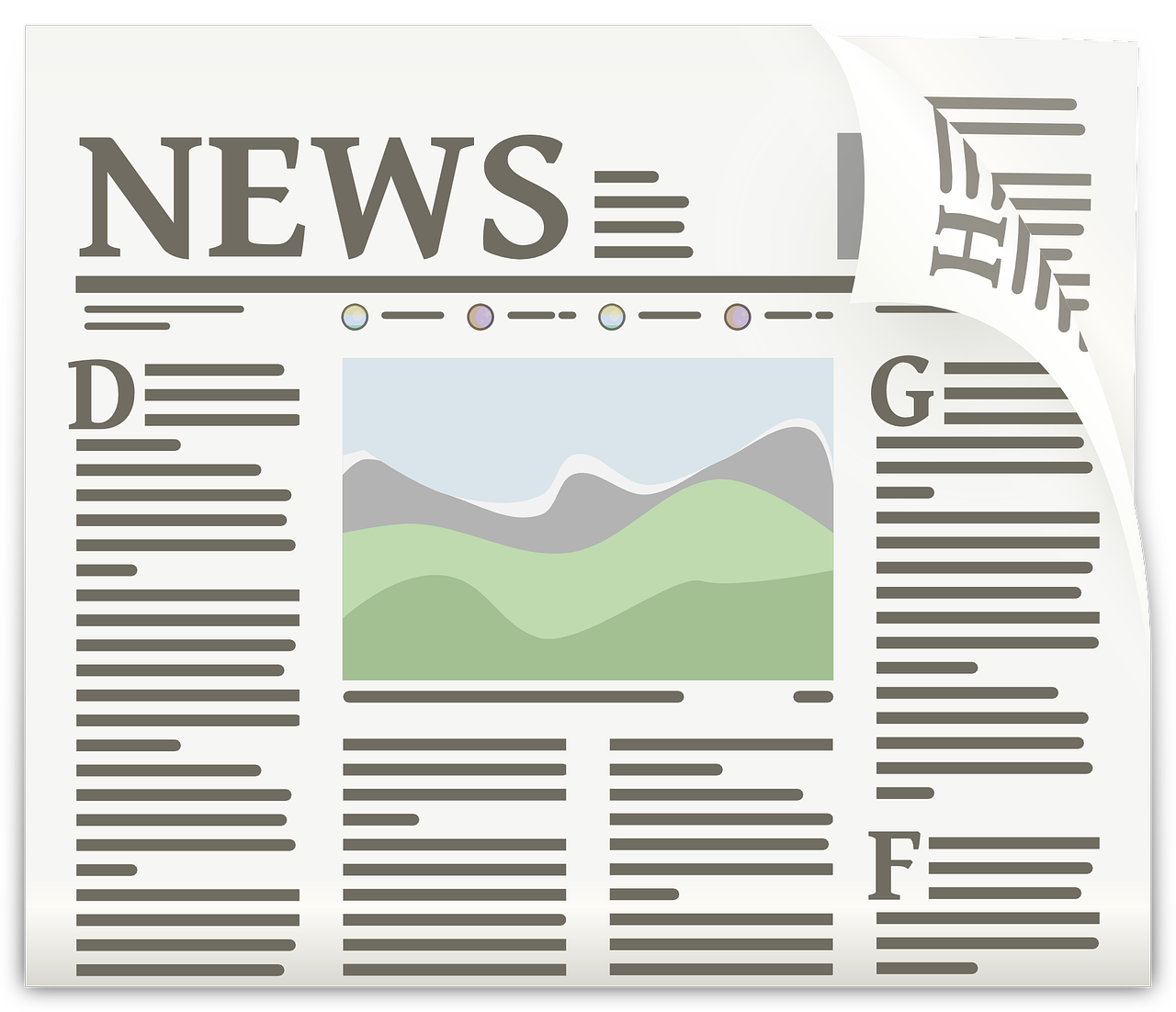 Textgebundene Erörterung
Hier nimmt man Stellung zu einem Text den man vorher gelesen hat.
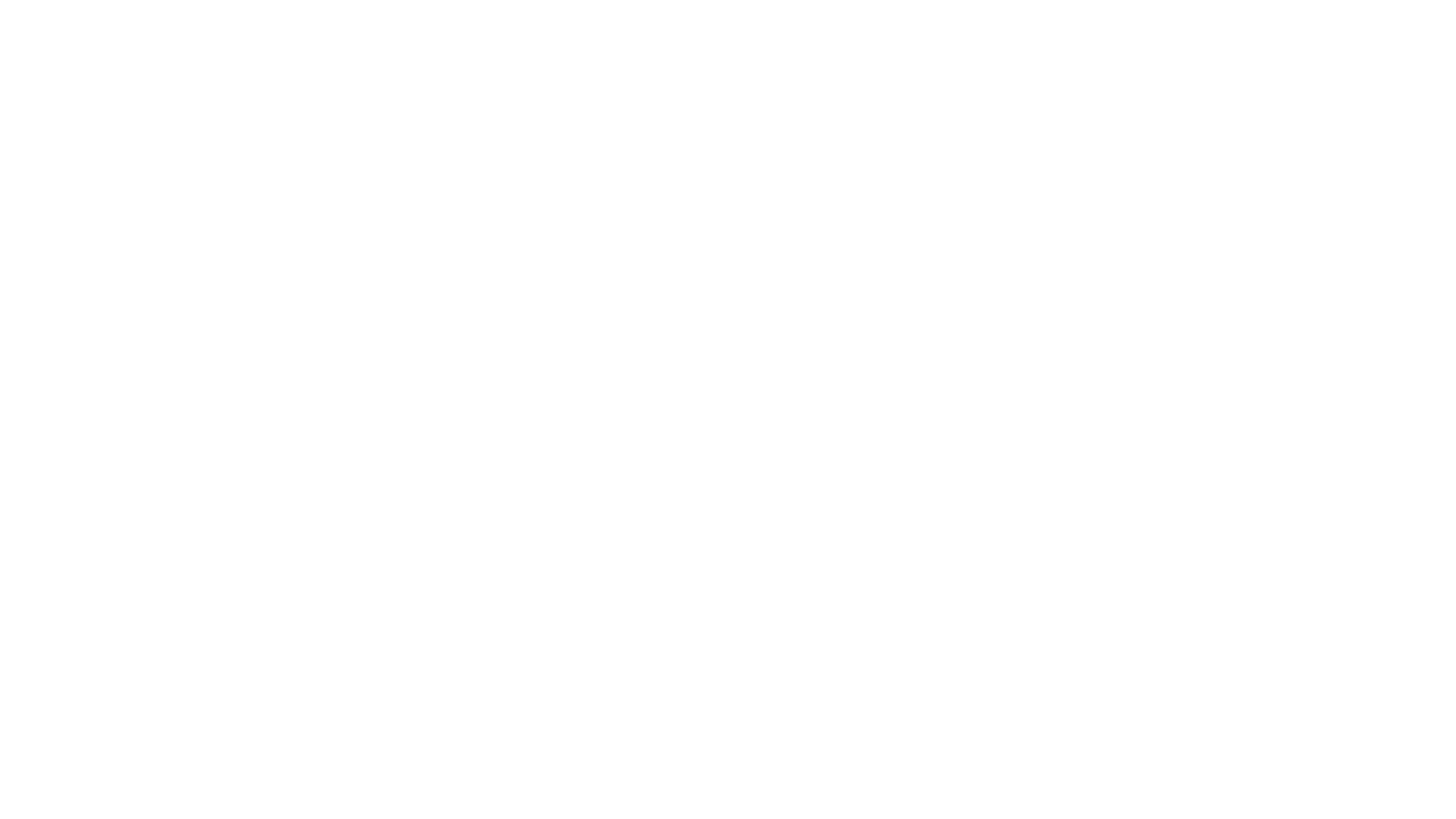 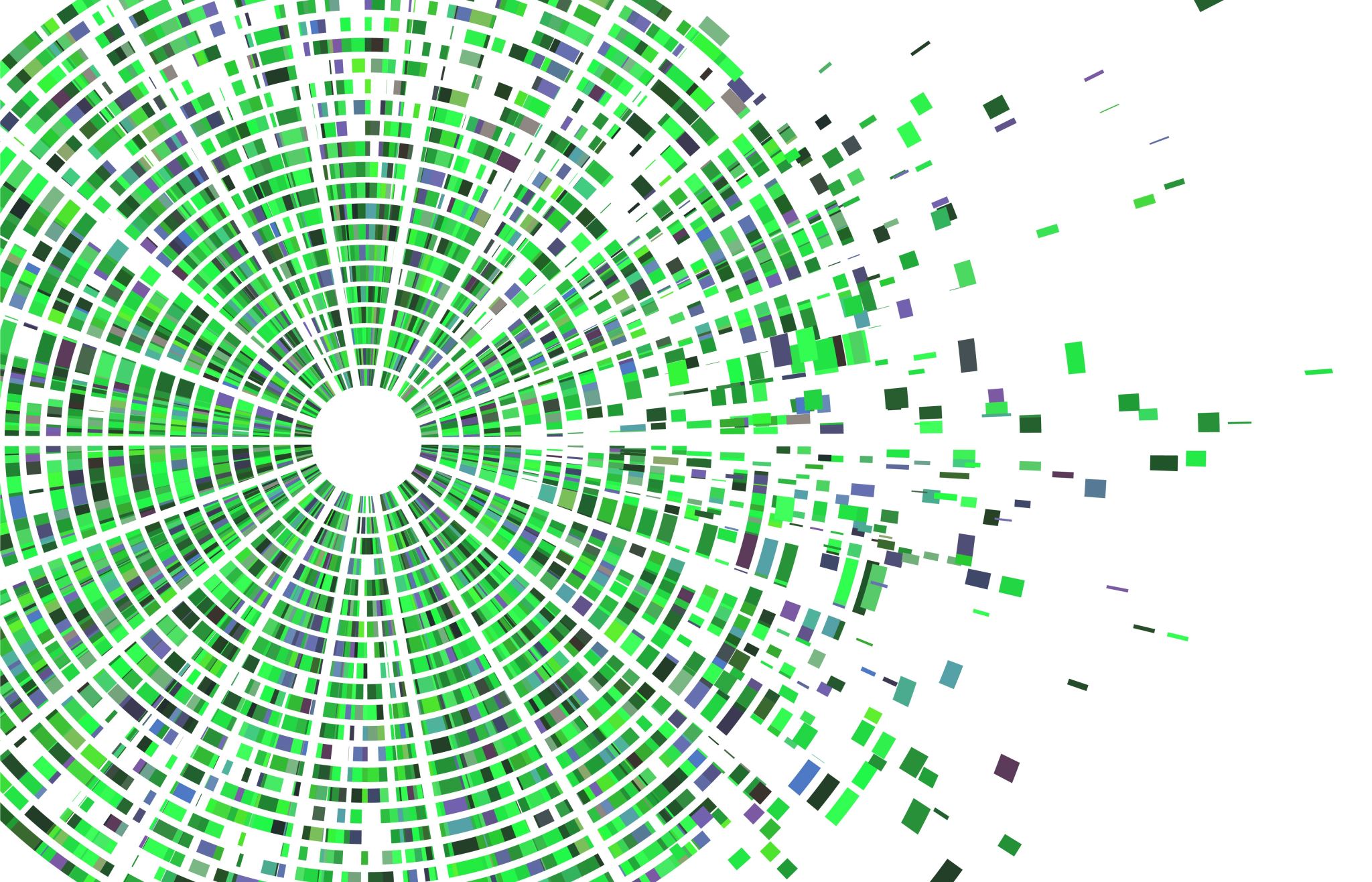 Kontroverse Erörterung
Sieben Schritte zur perfekten Erörterung
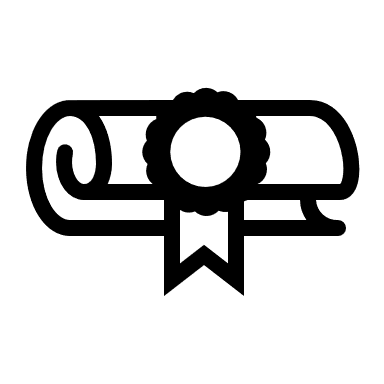 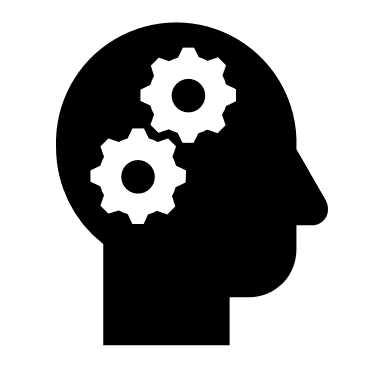 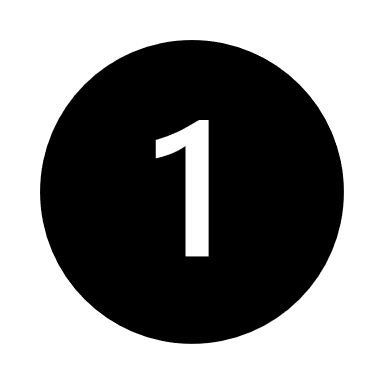 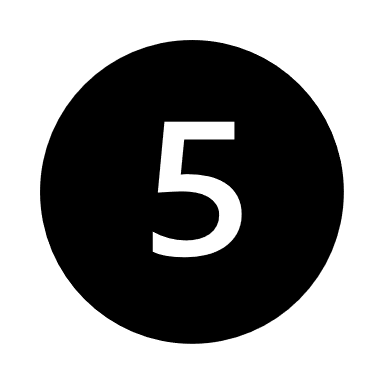 Schluss

Kontrolle

Freuen
Brainstorming

Ordnung schaffen

Einleitung

Hauptteil
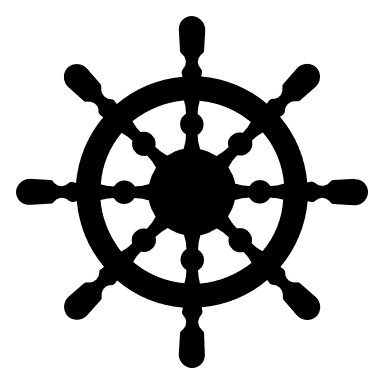 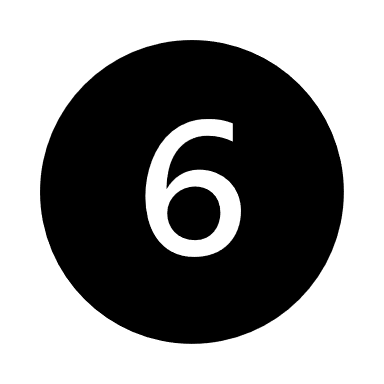 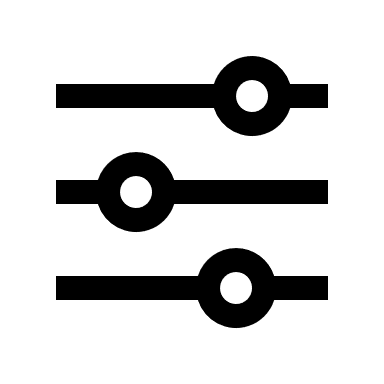 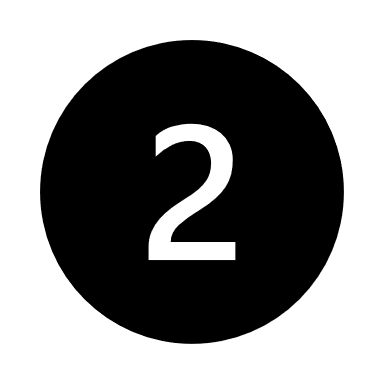 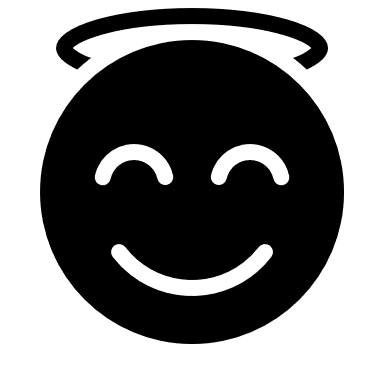 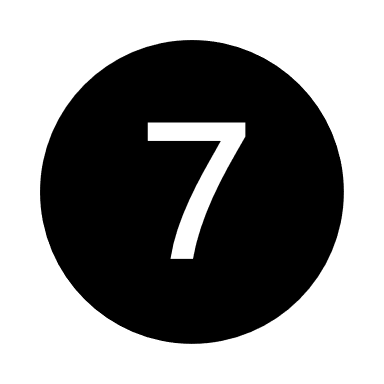 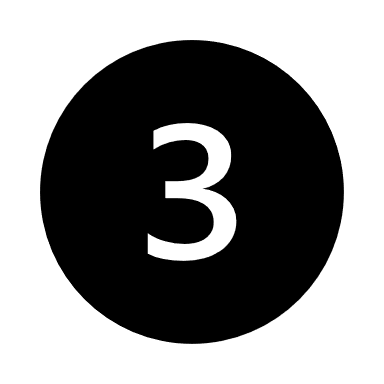 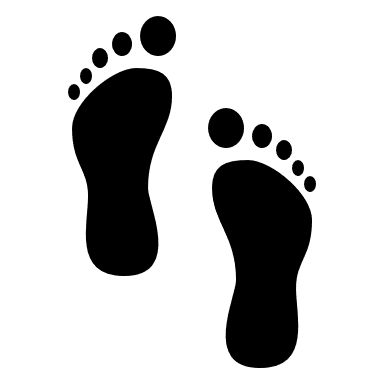 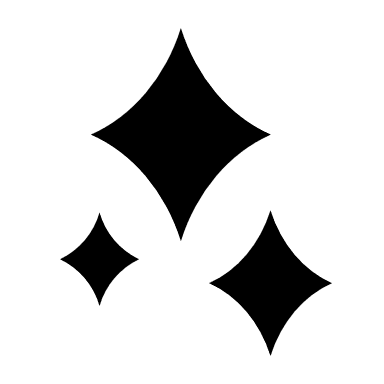 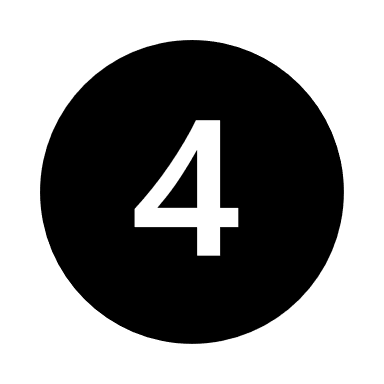 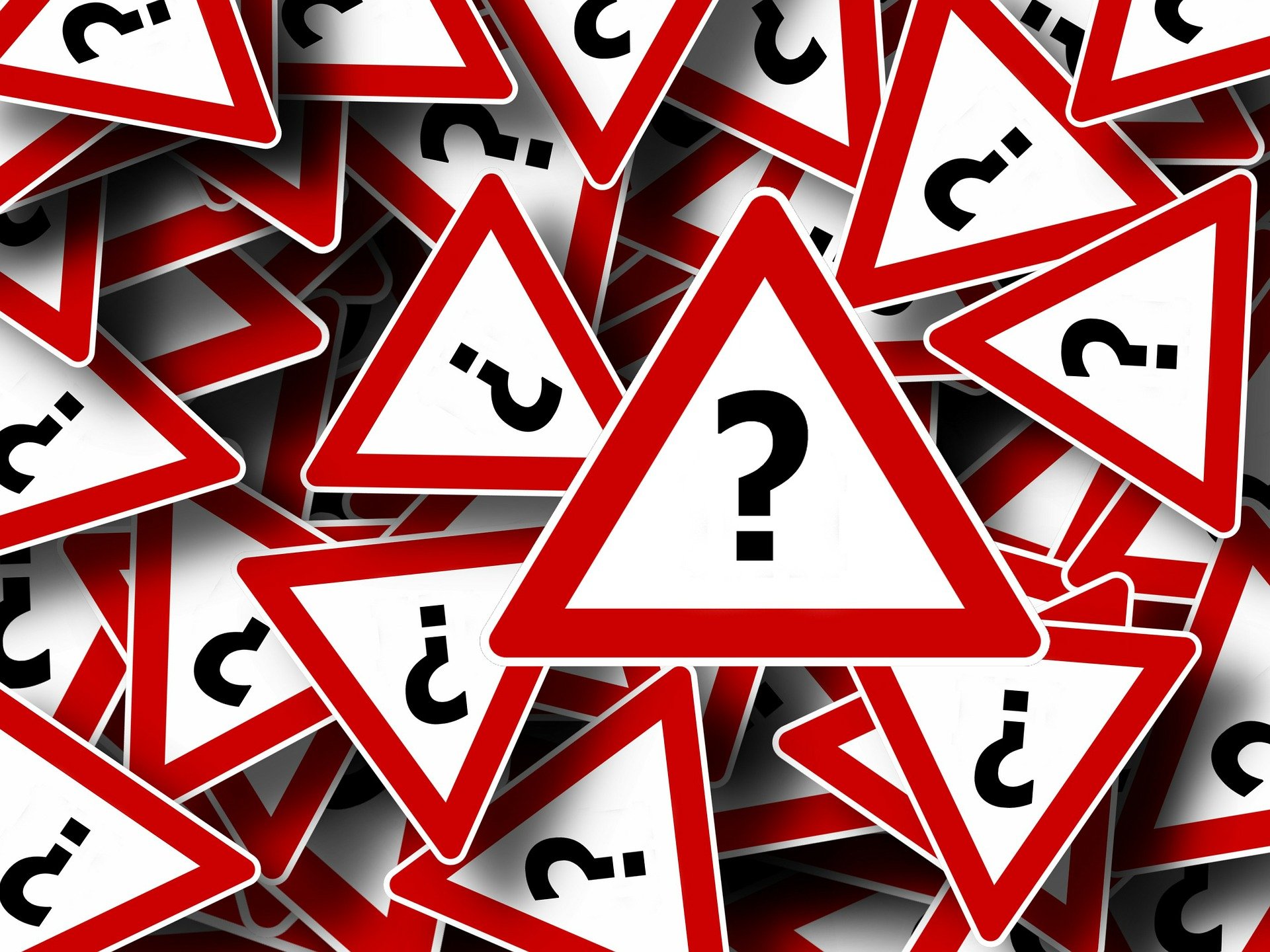 Fragestellung
„Sollten Smartphones öfter im Unterricht eingesetzt werden?“
1. Schritt - Brainstorming
Pro & Contra
Eigene Erfahrungen
Radio
Ideensammlung
Youtube
Fernsehen
2. Schritt – Ordnung Schaffen
Pro 
Digitalisierung
Schnelleren Internetzugriff
Contra
Ablenkung
Störend im Unterricht
Konzentration wird beeinflusst
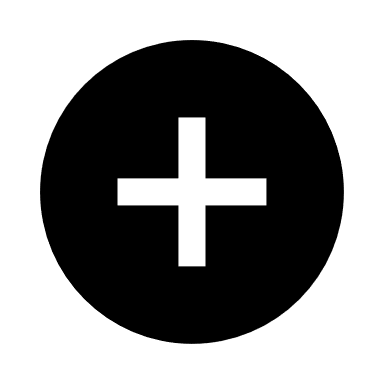 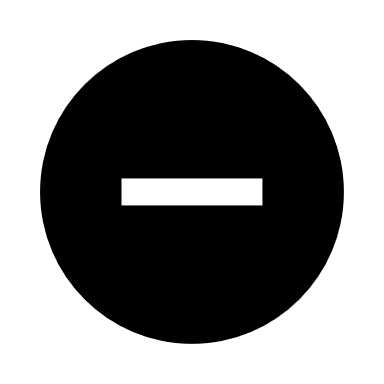 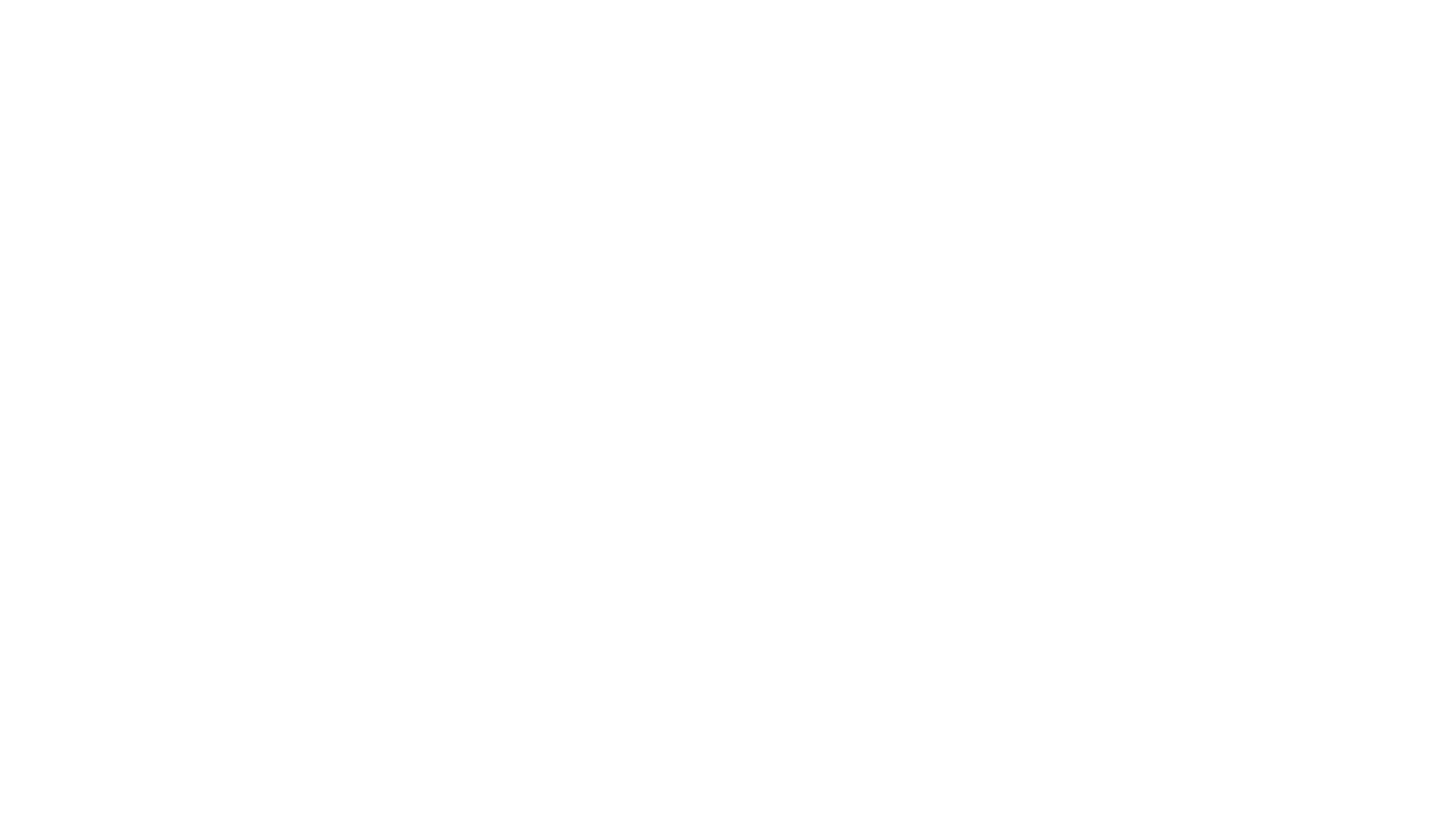 Für Smartphones im Unterricht oder Dagegen?
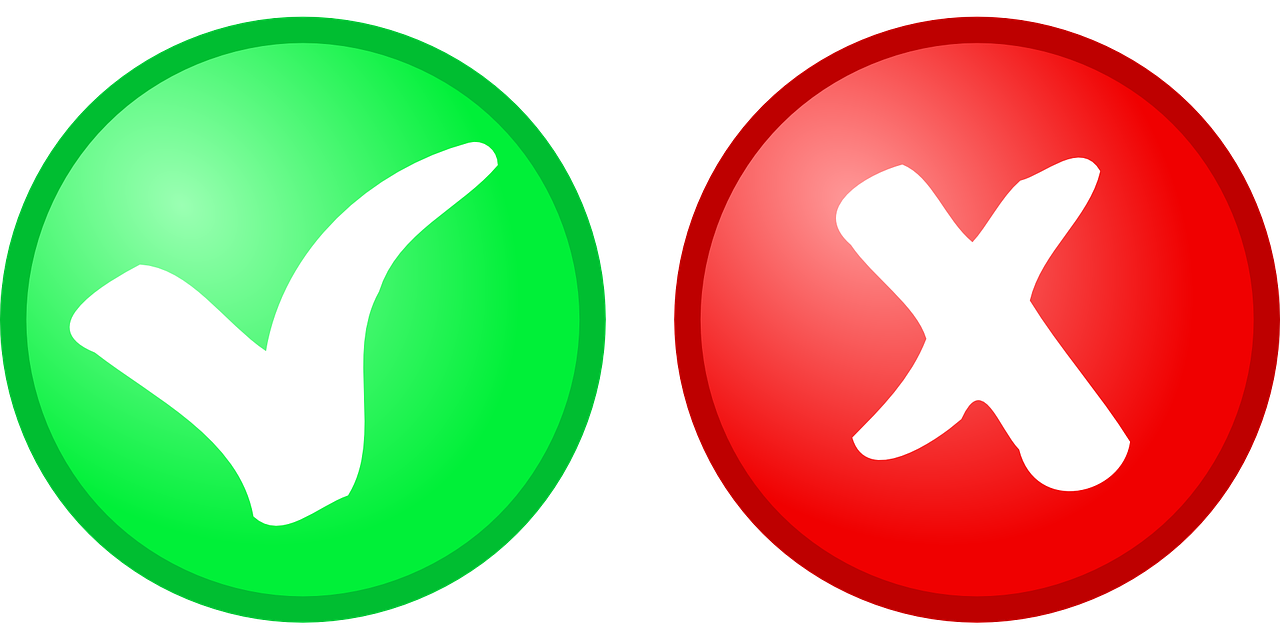 3. Schritt - Einleitung
-Drei bis vier Sätze
-„Schmackhafter“ Einstieg für den Leser
Wie kann ich mit meinem Einstieg das Interesse Wecken?
Aktuelle Anlässe finden:
Gab es einen Zeitungsartikel, gab es öfter mal Diskussionen dazu…
Sätze folgender Bauart eignen sich gut für den Einstieg:
„Immer wieder liest man, dass…“
„Immer mehr ältere Personen haben/machen…“
„Kaum ein anderer Gegenstand bestimmt unseren Alltag so sehr wie…“
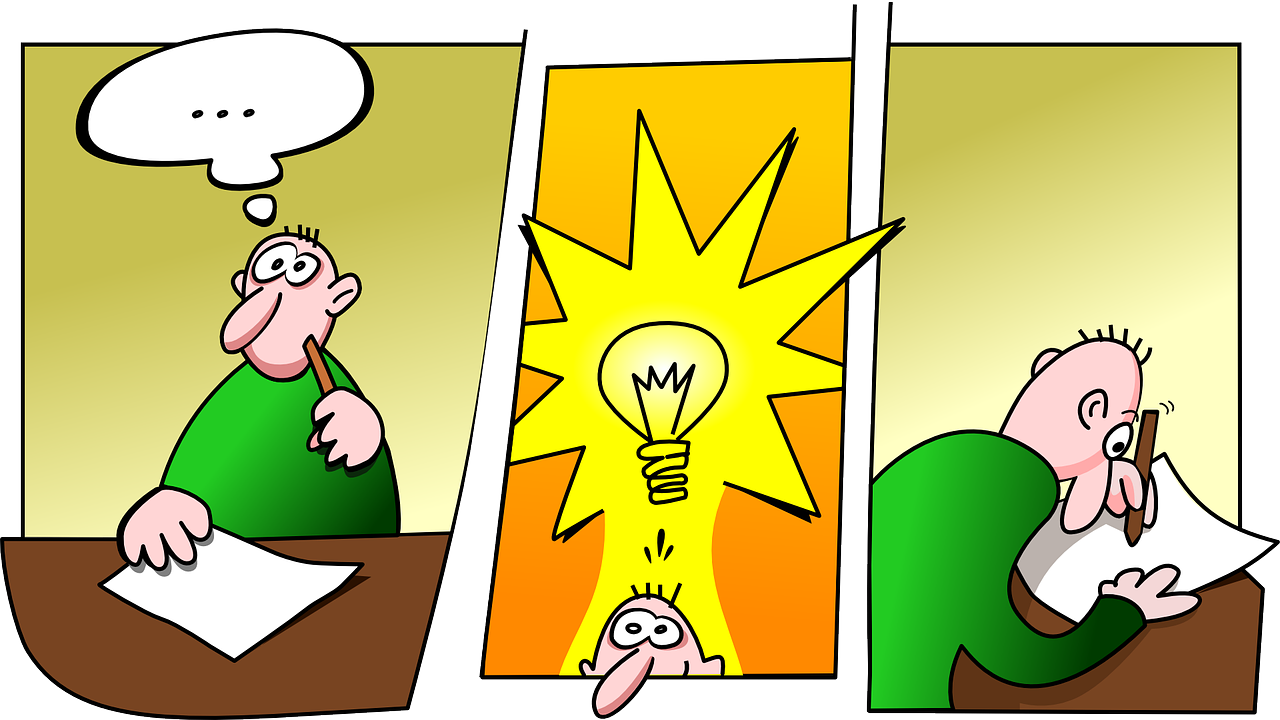 4. Schritt - Hauptteil
Alle Argumente der Gegenposition
Argumente deiner Position 
neutral und sachlich
kein „ich“
kein emotionales argumentieren
Übergänge
zunächst einmal…
eng damit verknüpft ist…
darüber hinaus…
nicht zu vergessen…
ein weiterer Punkt…
des Weiteren…
5. Schritt - Schluss
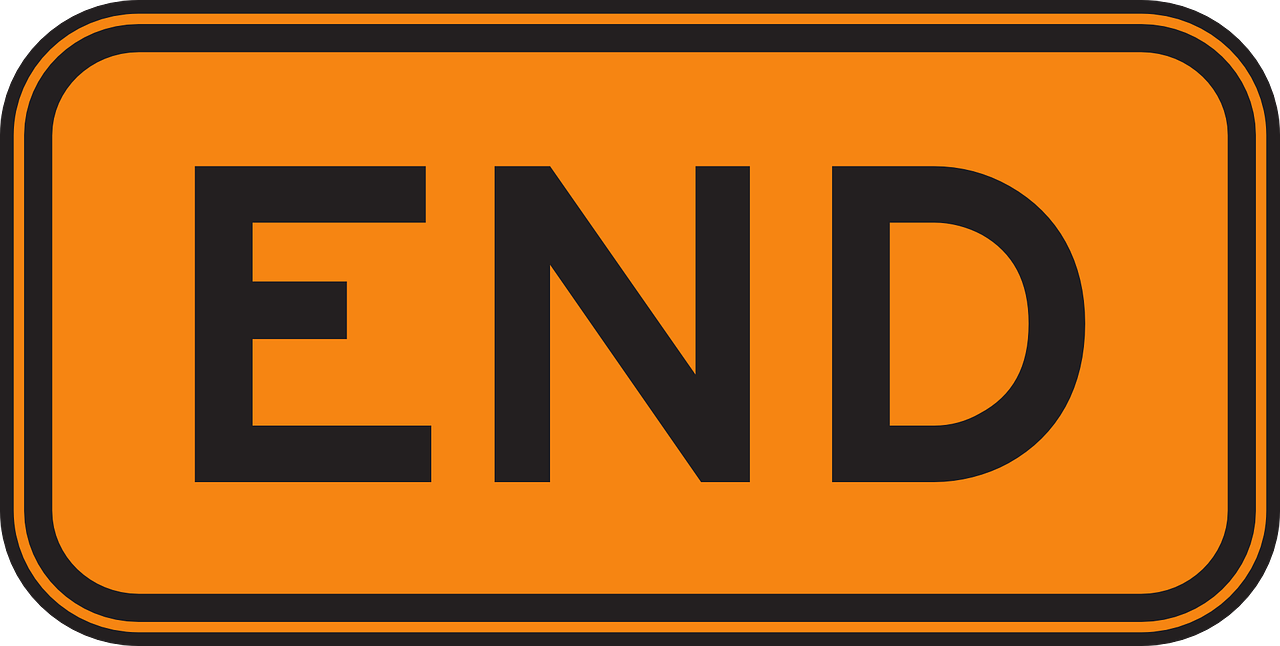 kurz zusammenfassen
keine neuen Argumente
abschließend deine Meinung formulieren
Ausblick geben
„Ich“ Form erlaubt
6. Schritt - Kontrolle
Text korrigieren 
Kontrolle
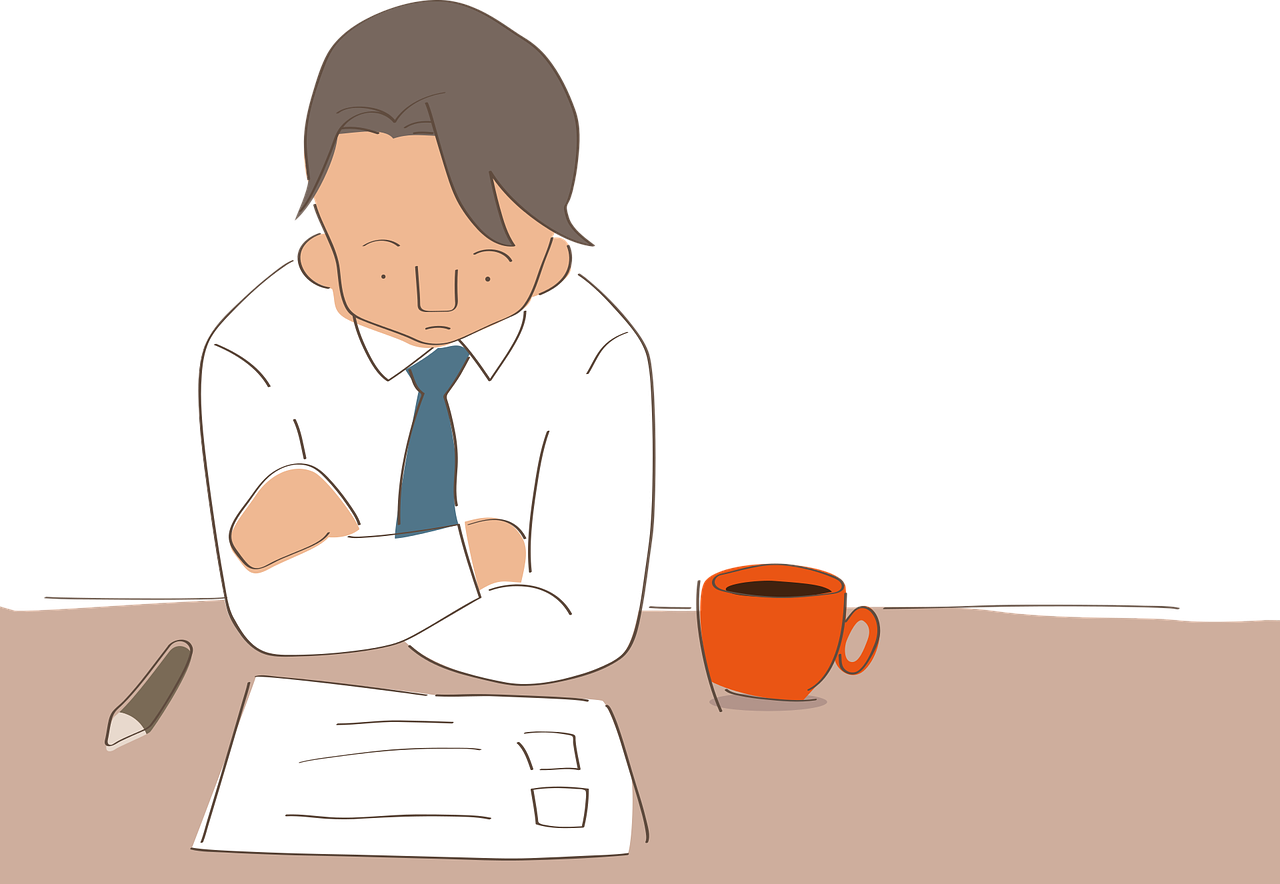 7. Schritt - Freuen
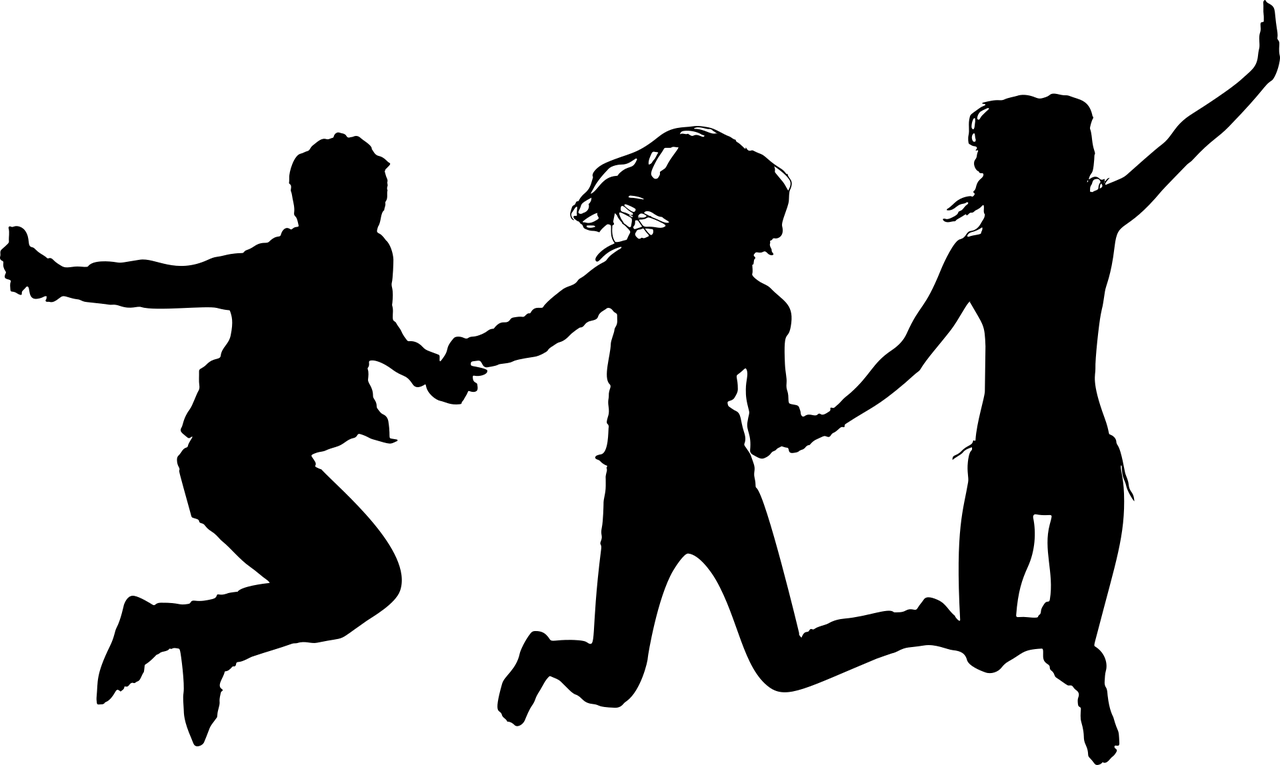 Quellen
https://pixabay.com/de/illustrations/gehirn-geist-psychologie-idee-2062057/
https://pixabay.com/de/illustrations/verkehrszeichen-achtung-vorfahrt-63983/
https://pixabay.com/de/illustrations/pro-contra-entscheiden-vergleichen-2057128/
https://pixabay.com/de/vectors/zeitung-artikel-zeitschrift-154444/
https://pixabay.com/de/vectors/button-ja-nr-rot-gr%C3%BCn-icon-32259/
https://pixabay.com/de/vectors/idee-erfindung-erfinder-denken-152213/
https://pixabay.com/de/vectors/ende-anmelden-stra%C3%9Fe-beschilderung-44184/
https://pixabay.com/de/vectors/kontroll-liste-scheck-denken-sie-an-1266989/
https://pixabay.com/de/vectors/m%C3%A4dchen-sprung-silhouette-weiblich-4509872/
https://www.youtube.com/watch?v=CWGsVuoBoTA